„Leben passiert, wenn Du Dich auf den      Weg machst“
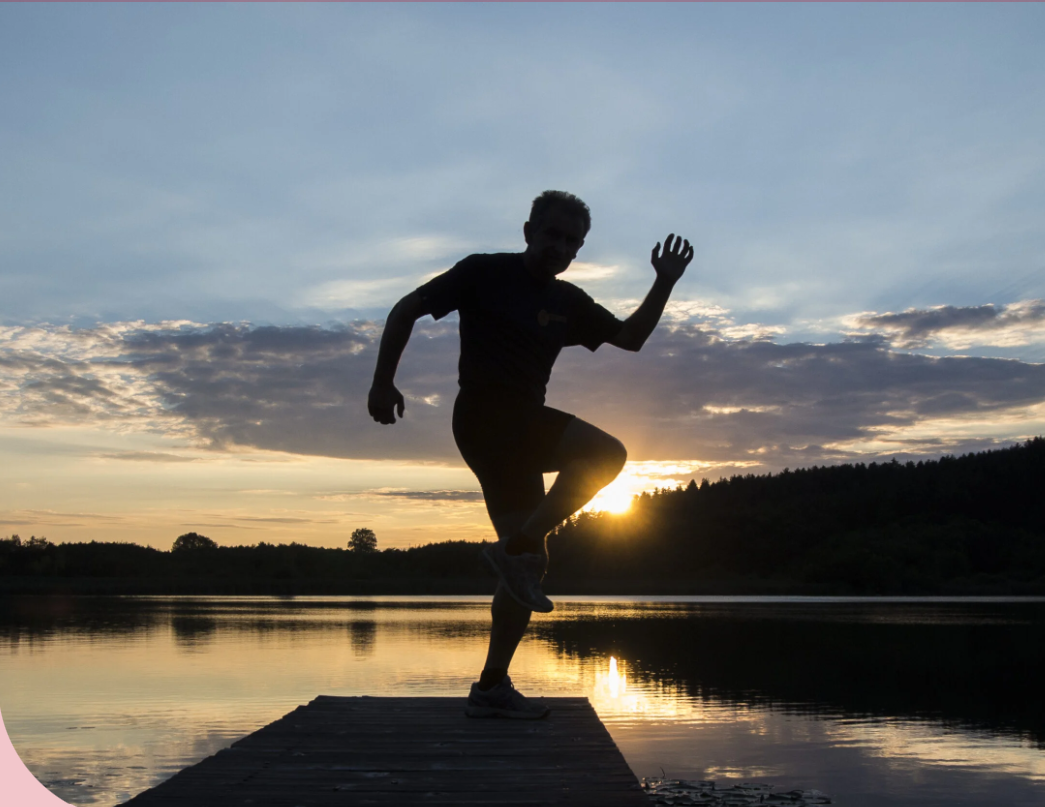 Termin:
06.04.2025

Uhrzeit:
09:30
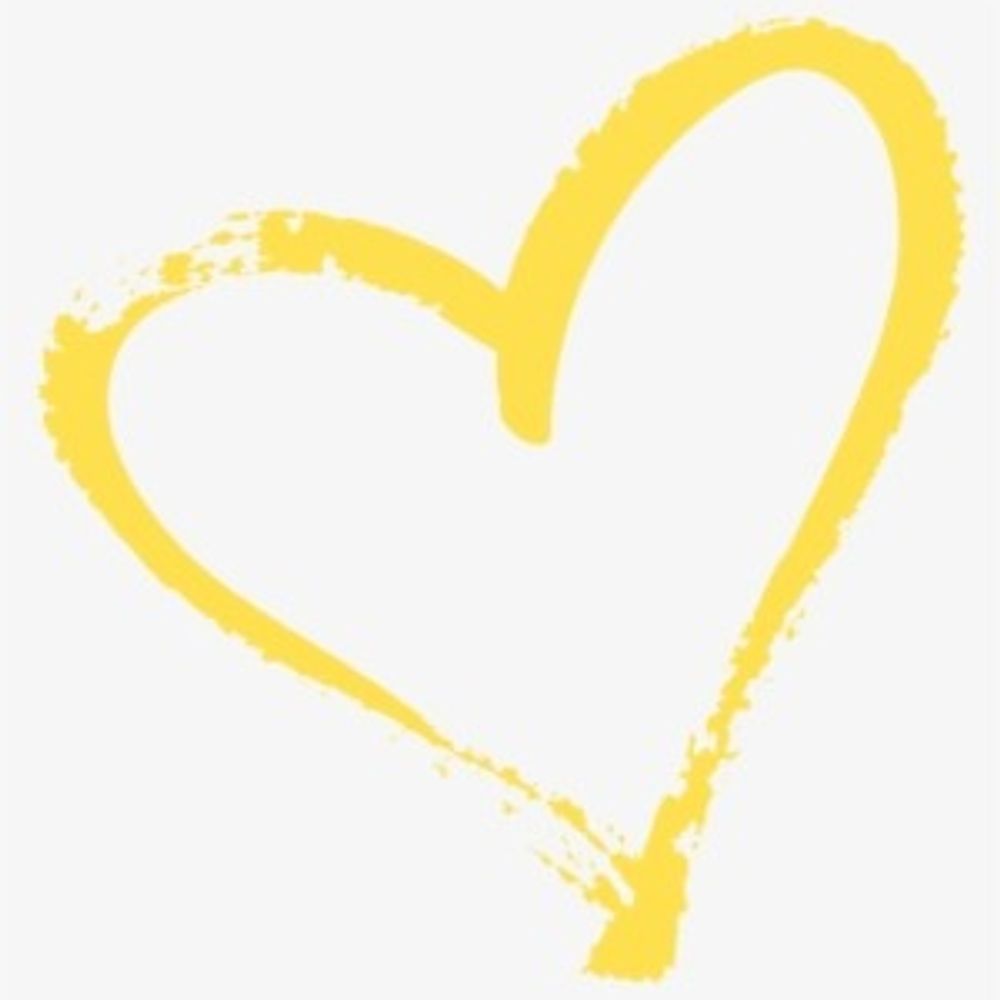 “Sich auf einen Weg zu begeben, ist typisch für diejenigen, die sich auf die Suche nach dem Sinn des Lebens machen” (aus der Verkündigungsbulle zum Heiligen Jahr – Papst Franziskus)